FW364 Ecological Problem Solving
Population Regulation
October 9, 2013
Outline for Today
Continue to make population growth models more realistic
by adding in density dependence

Objectives for Today:
	Introduce density dependence (modeling style)
	Discuss scramble and contest competition

Objectives for Next Monday:
	Continue discussion of scramble and contest competition
	Introduce Allee effects (inverse density dependence)


Text (optional reading):
Chapter 3
Big Question
How does exponential population growth come to an end?
Nt = N0 λt
Given 511 muskox in 1964 and our estimate of λ as 1.15,
what would the population size be in:

1974 ? 	N1974 = N1964 λ10 = 511 * 1.1510 = 2,067 muskox

b)	1984 ?	N1984 = N1964 λ20 = 511 * 1.1520 = 8,363 muskox

c) 	1994 ?	N1994 = N1964 λ30 = 511 * 1.1530 = 33,834 muskox  (!!!)
When Exponential Growth Happens
Clearly, a population cannot grow exponentially indefinitely

When is exponential growth applicable?
	When resources are not limiting
	Often when populations are starting at low abundance
Populations recovering from disease epidemics
Examples
Populations recovering from unsustainable harvest
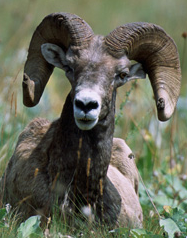 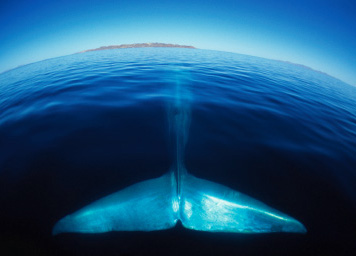 Invasive species
Introduced species
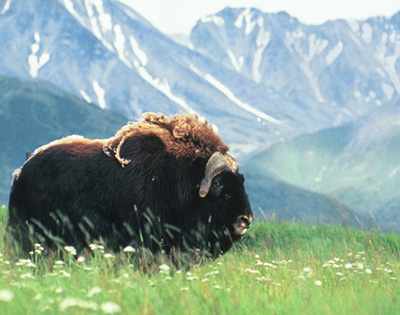 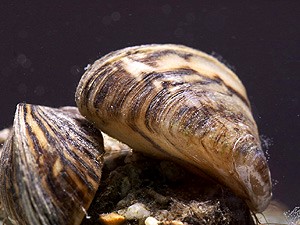 Blue whales
Bighorn sheep
Zebra mussels
Muskox
Limits to Exponential Growth
Eventually, limits to population growth set in
Two broadly defined limits to population growth:

Density dependent factors
	Regulate populations
	This lecture and next lecture

Density independent factors
	Do not regulate populations
	Brief introduction today

Important to distinguish between these limits because:
	Handled differently in predictive models
	Correspond to different management strategies
Density Independent Factors
Density independent factors affect birth, death, immigration, and emigration rates regardless of population size

(i.e., affect populations independently of density)
Often due to factors involving the abiotic environment
Drought
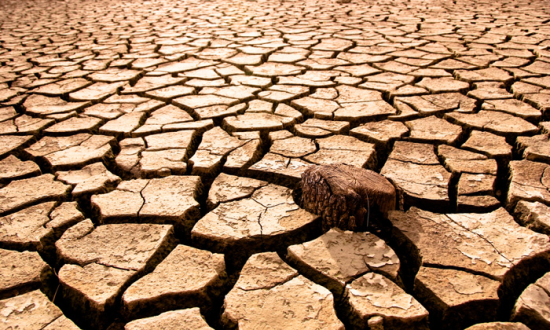 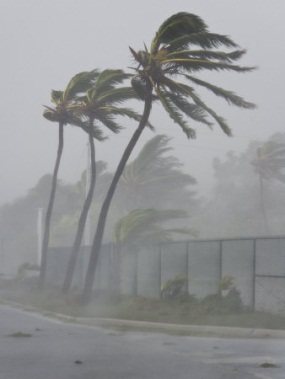 Floods
Wind & Currents
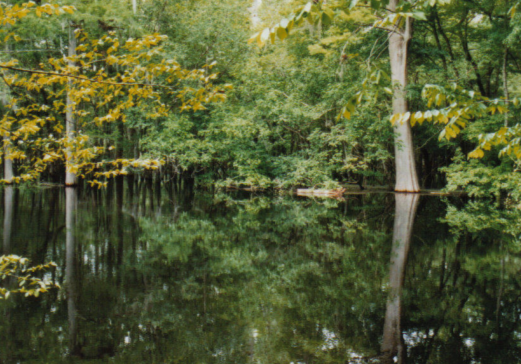 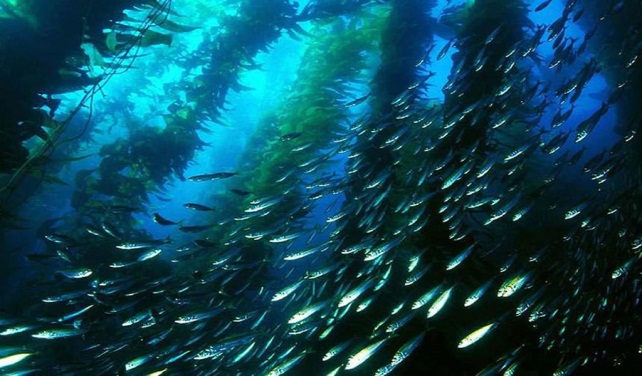 Density Independent Factors
Examples of effects on population growth
Many marine fish release eggs into water column
	Eggs and larvae are at the mercy of where the currents take them
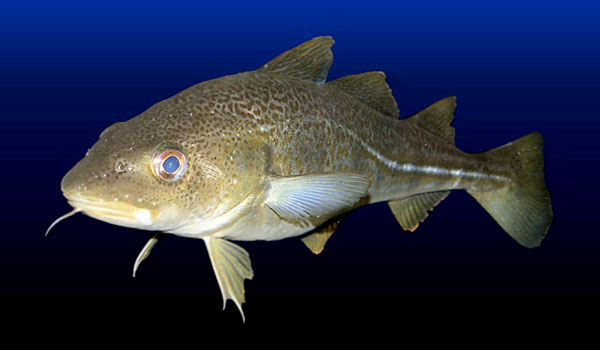 One 20lb cod can produce 3,000,000 eggs!

No parental care
High egg and larval mortality

Survival determined by transport by currents to favorable areas by time of first feeding
Wind & Currents
Adult Atlantic cod
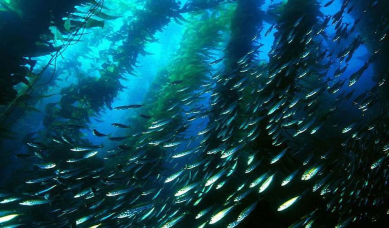 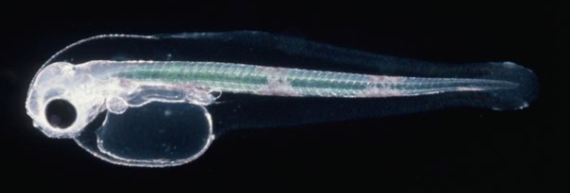 Larval Atlantic cod
Density Independent Factors
Examples of effects on population growth
Many marine fish release eggs into water column
	Eggs and larvae are at the mercy of where the currents take them
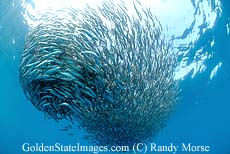 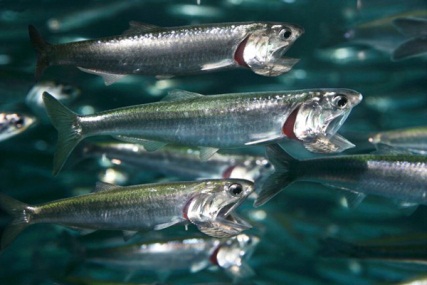 Wind & Currents
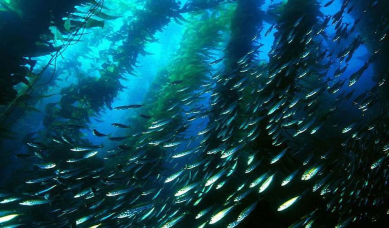 Northern anchovy adults
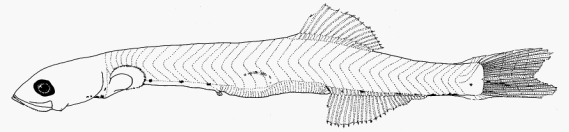 Larval anchovy
[Speaker Notes: Survival determined by wind speed]
Density Independent Factors
Populations strongly influenced by density-independent factors often show large fluctuations in abundance
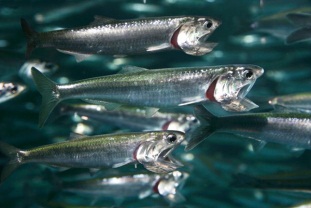 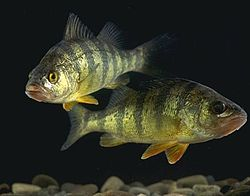 Boom or bust years
Larval fish abundance
Adult fish abundance
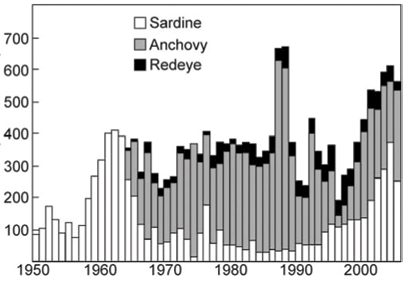 Abundance Index
Abundance Index
Marine fish with pelagic larvae
Great Lakes fish with pelagic larvae
[Speaker Notes: Redeye are round herring]
Density Independent Factors
Density independent factors are often unpredictable…
How would we include them in a model?
Stochastic variation
(environmental stochasticity)
Density independent factors affect populations,regardless of population size
e.g., Transport of cod larvae by currents to an unfavorable area
(and subsequent increase in d’)
is independent of number of larvae transported
Density independent factors do not regulate a population
because there is no feedback with population size
Density Dependence
Density dependent factors do regulate populations
Definition of density dependence:

Population growth rate depends on the current population size

An effect on population density (abundance) that results in a negative feedback between population size and population growth rate

i.e., when density gets larger, there are stronger factors limiting growth
(the more density pushes “up”, the more density dependent factors push “down”)

What does this look like in terms of our population growth rate, λ?

Is λ larger or smaller at high population size?
Density Dependence
Density dependent factors do regulate populations
Definition of density dependence:

Population growth rate depends on the current population size

An effect on population density (abundance) that results in a negative feedback between population size and population growth rate

i.e., when density gets larger, there are stronger factors limiting growth
(the more density pushes “up”, the more density dependent factors push “down”)

What does this look like in terms of our population growth rate, λ?

Is λ larger or smaller at high population size?

	λ is lowest at high population size
	λ is greatest at low population size
Density Dependence
Density dependence causes population regulation…
… like how cruise control regulates the speed of your car

Called negative feedback, because population regulation
involves an opposing force

Conversely, positive feedback causes amplification (acceleration)
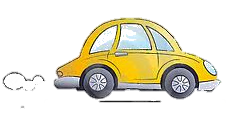 Density Dependence
Density dependence causes population regulation…
… like how cruise control regulates the speed of your car
Population regulated by density-dependence typically shows increases (or decreases) until reaching a constant value
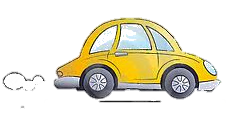 Paramecium growing in a test tube
Growth plotted on log-scale
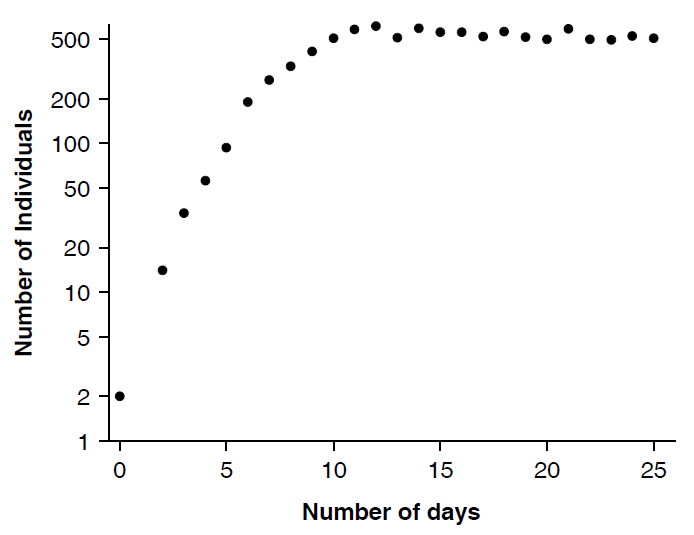 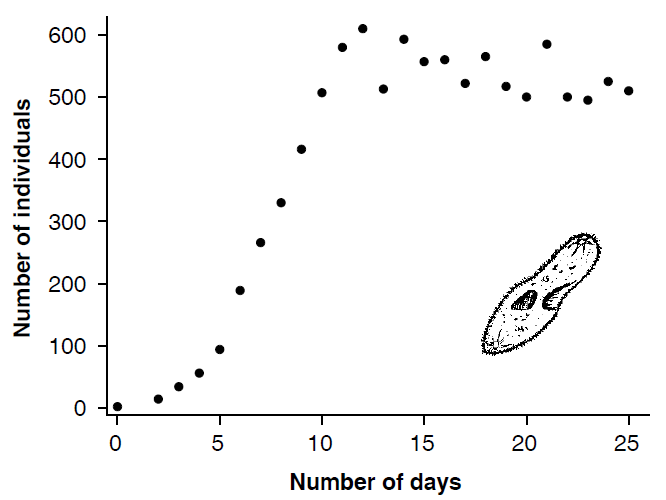 Stable size: λ = 1
Stable size ~550
Exponential growth: λ > 1
Exponential growth at start
What Causes Density Dependence?
What causes the growth rate, λ, to decline at high density?

λ = 1 + b’ – d’
– e’
 anything that increases d’ or decreases b’

More competition for good nesting sites:	    ↓ b’
Increased shading (for plants):		    ↑ d’
Accumulation of wastes:			    ↑ d’
Lower food availability per individual:	    ↑ d’
All of these may also increase emigration
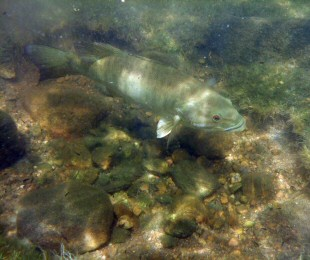 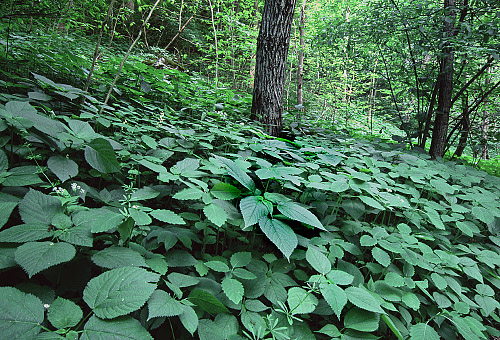 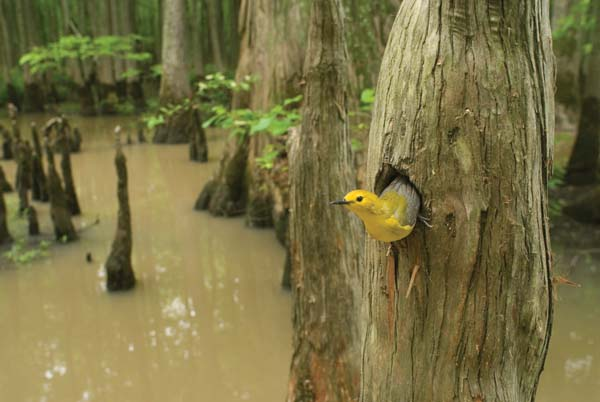 [Speaker Notes: Bass nests; cavity nesting bird]
Operation of Density Dependence
How do we know when density dependence is operating?


λ = 1 + b’ – d’ – e’
Operation of density dependent factors assessed by looking at per capita rates (λ, b’, d’, e’) for population of interest
Exercise:

Let’s take this statement about density dependence:

“the population grows faster at low density and slower at high density”

and represent it graphically by showing how λ, b’, d’, and e’ 
change with density (population size)
Operation of Density Dependence
“the population grows faster at low density and slower at high density”

Think about what this statement means for λ, b’, d’, and e’
To which figure do λ, b’, d’, and e’ belong given density dependence?
Figure A
Figure B
high
high
Parameter
Parameter
low
low
0
0
many
many
Nt
Nt
[Speaker Notes: i.e., which of these rates increase with population size, which decrease?]
Operation of Density Dependence
“the population grows faster at low density and slower at high density”

Think about what this statement means for λ, b’, d’, and e’
To which figure do λ, b’, d’, and e’ belong given density dependence?
Figure A
Figure B
high
high
Parameter
Parameter
low
low
0
0
many
many
Nt
Nt
d’ and e’
As population size increases, the death rate and emigration rate increase
Operation of Density Dependence
“the population grows faster at low density and slower at high density”

Think about what this statement means for λ, b’, d’, and e’
To which figure do λ, b’, d’, and e’ belong given density dependence?
Figure A
Figure B
high
high
Parameter
Parameter
low
low
0
0
many
many
Nt
Nt
λ and b’
As population size increases, the growth rate and birth rate decrease
Operation of Density Dependence
“the population grows faster at low density and slower at high density”

Think about what this statement means for λ, b’, d’, and e’
To which figure do λ, b’, d’, and e’ belong given density dependence?
Figure A
Figure B
high
high
Parameter
Parameter
low
low
0
0
many
many
Nt
Nt
Note: we will see later that the actual relationships are not linear
Operation of Density Dependence
With density dependence, our vital rates (λ, b’, d’, and e’) are not constants!
Vital rates change with population size

Importantly, the vital rates will change in a deterministic way
i.e., we can write an equation that describes the effect of density on λ



Remember from classes on Population Variation…

Two types of variation:

Deterministic variation
Stochastic variation
Deterministic Variation
Deterministic variation is variation we can identify or predict:
	Has a known cause
	Can be incorporated in a model
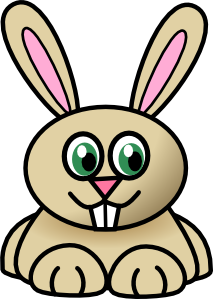 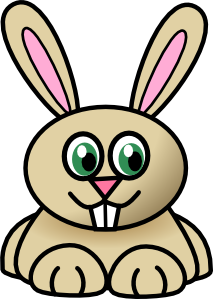 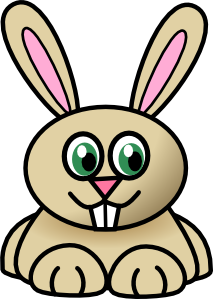 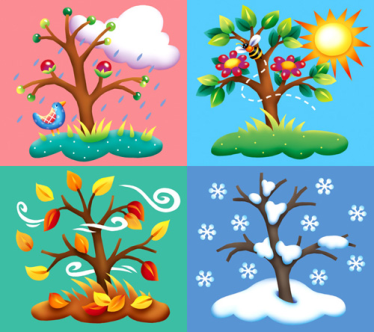 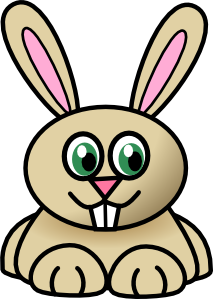 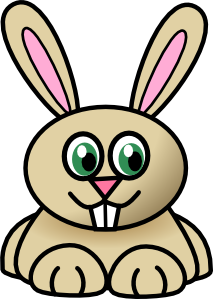 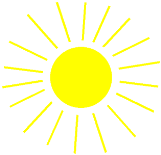 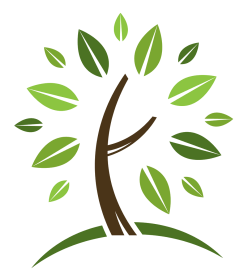 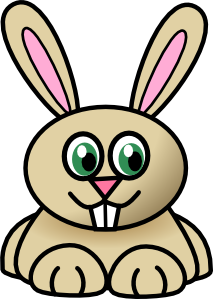 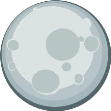 Density dependence
Diurnal variation
Seasonal variation
General strategy for incorporating deterministic variation:

Add factors (parameters) to model that describe variation
e.g., λ = f(density)

We’ll see examples later when covering density-dependence
Operation of Density Dependence
With density dependence, our vital rates (λ, b’, d’, and e’) are not constants!
Vital rates change with population size

Importantly, the vital rates will change in a deterministic way
i.e., we can write an equation that describes the effect of density on λ
This contrasts with:

Exponential growth (no regulation):   Vital rates are constant
Stochastic exponential growth: 	      Vital rates vary randomly
				       (environmental stochasticity)

For density dependent growth, vital rates vary deterministically
(i.e., systematically, predictably)

As in the textbook, we will model density effects on λ (not b’, d’ or e’ directly)
Modeling Density Dependence
The exact form of the relationship between λ and density (N) in our model depends on how individuals within the population interact

(note: also applies to r for continuous growth)
Populations do not all “behave” the same at high density
i.e., how competition occurs differs
There are two forms of density dependent competition:
Contest competition
Scramble competition
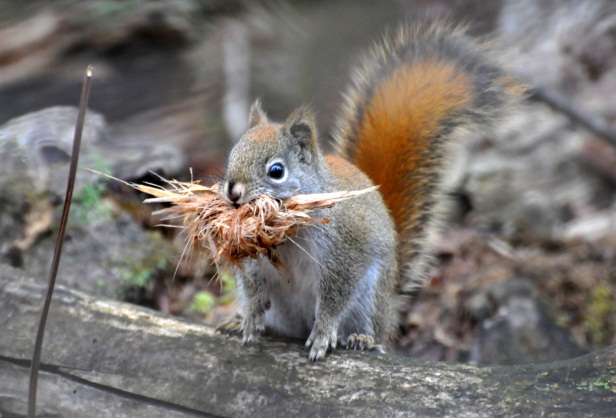 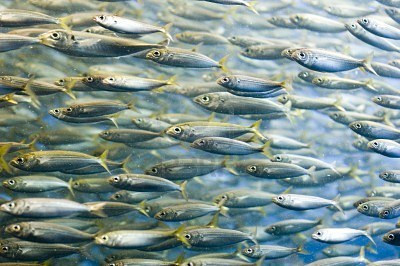 Red squirrels
Planktivorous fish
Modeling Density Dependence
Contest competition
Scramble competition
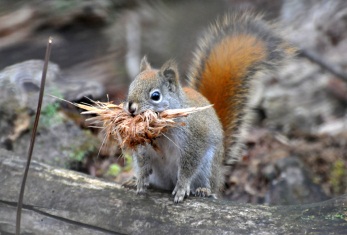 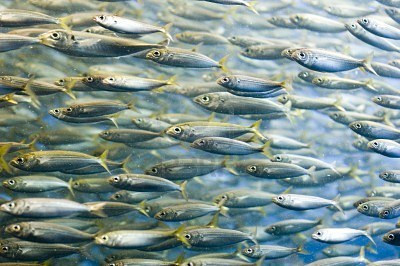 versus
Characteristics of competition:
Exploitative, free-for-all
Interference
How resources are shared:
Equally
Unequally
Some individuals have many resources
Others have few resources
All individuals have some resources
How effects of density dependence are experienced:
Equally
Unequally
All individuals affected
Some individuals are unaffected
Others are strongly affected
Scramble Competition
Scramble competition
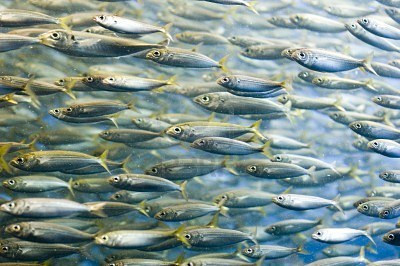 All individuals experience the negative effects of density equally: symmetrical effect of density
Example: 	Planktivorous fish 
	Prey base evenly distributed and evenly available to predators
	Every additional fish added reduces the prey availability for all other fish

How we model scramble competition (i.e., how λ and r change with density):

	Every individual added to the population has the same (negative) effect
	on the per capita growth rate, i.e., no individuals are “special”

	Assume a linear relationship between per capita growth rate (ln λ, r)
	and population density
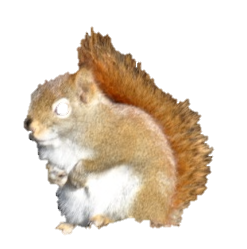 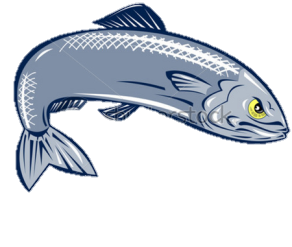 Scramble Competition
lnλ > 0 means λ > 1
y-intercept:
2.00
ln λmax
lnλ > 0
Population growing
1.50
1.00
0.50
steady state
0.00
lnλ (discrete)
r (continuous)
λ = 1, so lnλ = 0
-0.50
r = 0
Carrying capacity (K)
Equilibrium point with
no population growth
-1.00
lnλ < 0
Population shrinking
-1.50
-2.00
lnλ < 0 means 0 < λ < 1
-2.50
0
200
400
600
800
1000
1200
N
Let’s look at λ versus population size…
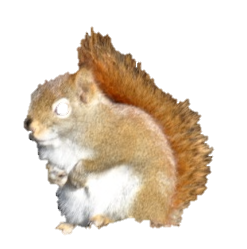 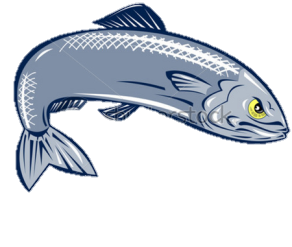 Scramble Competition
y-intercept:
6.0
λmax
5.0
4.0
λ (discrete)
3.0
2.0
steady state
1.0
Carrying capacity (K)
0.0
0
200
400
600
800
1000
1200
N
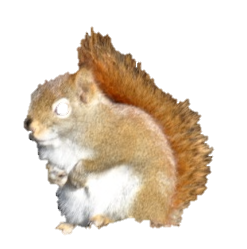 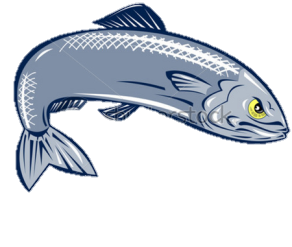 Scramble Competition
y-intercept:
6.0
λmax
5.0
4.0
λ (discrete)
3.0
2.0
steady state
1.0
Carrying capacity (K)
0.0
0
200
400
600
800
1000
1200
Challenge: Why does this function decelerate as it declines?
i.e., if every additional individual reduces the growth rate for everyone,
why doesn’t this look like a straight line?
N
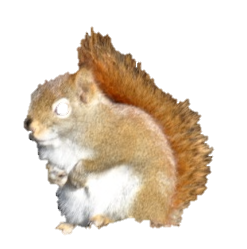 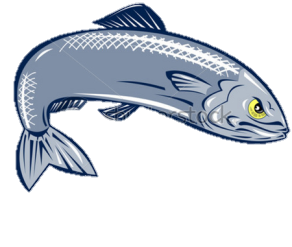 Scramble Competition
y-intercept:
6.0
The proportion of the population each additional individual makes up gets smaller as N increases
λmax
5.0
4.0
λ (discrete)
3.0
2.0
steady state
1.0
Carrying capacity (K)
0.0
0
200
400
600
800
1000
1200
Challenge: Why does this function decelerate as it declines?
i.e., if every additional individual reduces the growth rate for everyone,
why doesn’t this look like a straight line?
N
Equivalency of ln λ and r
An analogy (not a real mathematical proof)
Remember how we linearized our growth equations?
Continuous:
Discrete:
Nt = N0 λt
Nt = N0 ert
ln (Nt) = ln (N0 λt)
ln (Nt) = ln (N0 ert)
ln (Nt) = ln (N0) + ln (λt)
ln (Nt) = ln (N0 ) + ln (ert)
ln (Nt) = ln (N0 ) + rt ln (e)
ln (Nt) = ln (N0) + t ln λ
ln (Nt) = ln (N0 ) + rt
ln λ and r are mathematically similar to each other
Contest Competition
Contest competition
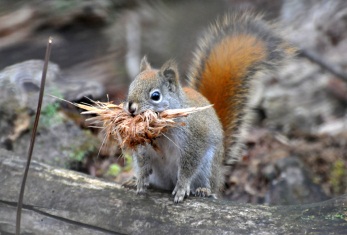 Some individuals experience little negative effect of density, while others are strongly affected: asymmetric
Example: 	Red squirrels
	Highly territorial species
	Territory ownership means access to cached food for winter = survival
	Territory ownership means access to nesting spot = reproduction
	As population increases from low to high density, available territories 	become saturated
Red Squirrel Population Growth
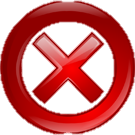 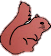 WINTER
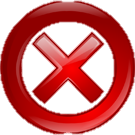 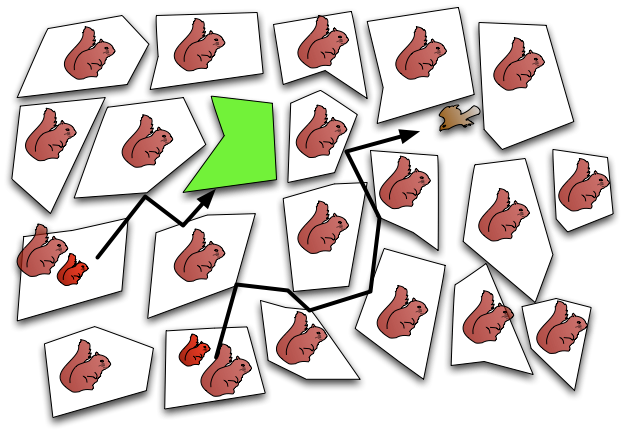 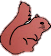 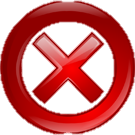 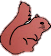 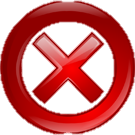 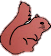 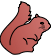 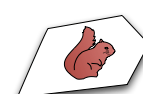 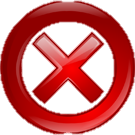 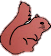 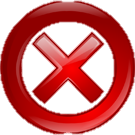 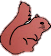 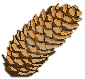 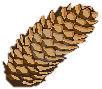 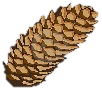 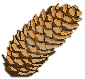 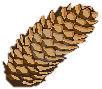 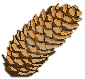 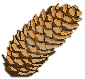 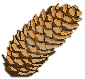 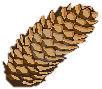 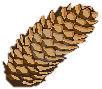 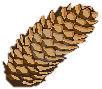 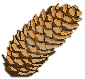 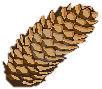 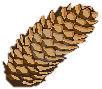 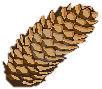 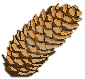 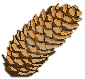 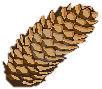 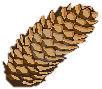 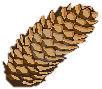 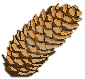 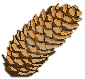 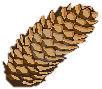 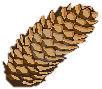 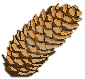 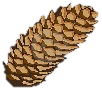 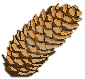 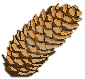 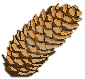 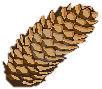 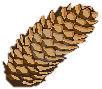 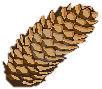 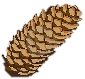 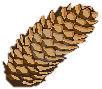 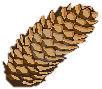 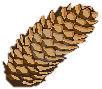 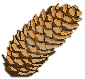 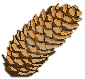 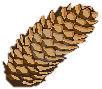 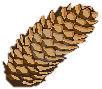 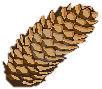 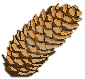 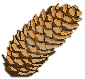 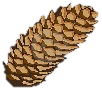 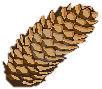 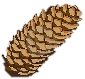 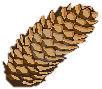 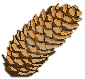 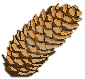 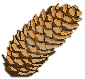 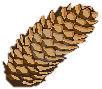 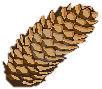 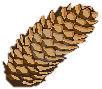 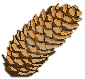 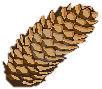 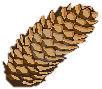 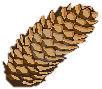 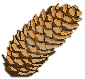 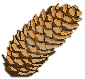 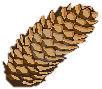 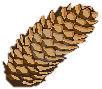 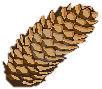 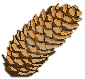 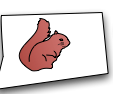 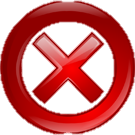 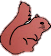 [Speaker Notes: Once weened juvenile squirrels must find a territory and cache cones before winter. 
Number of offspring produced each year exceeds available territories. 
Not much time, very difficult to displace an adult!]
Red Squirrel Population Growth
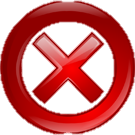 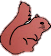 WINTER
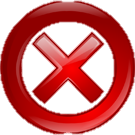 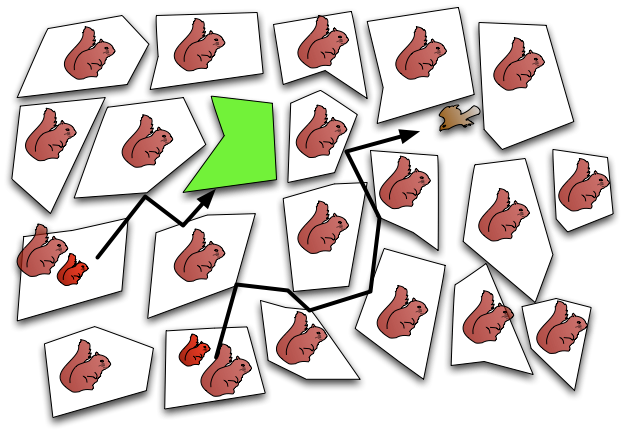 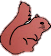 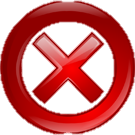 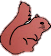 Territory owners have a relatively large per capita effect on population
 Territory owners are competitively dominant individuals
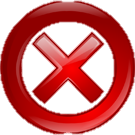 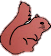 Non-territory owners (“floaters” for birds) have small per capita effect on population growth rate
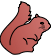 How λ and r change with density:

     Population growth rate declines rapidly at first as population increases
     (i.e., strong competitive effect of territory owners)

     Then more slowly as carrying capacity is approached (i.e., as territories
     are saturated) and exceeded

 Competitive effect of additional individuals declines with density
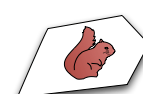 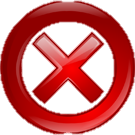 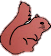 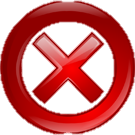 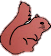 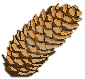 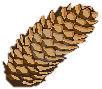 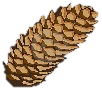 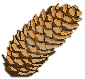 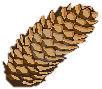 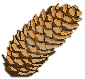 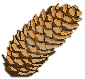 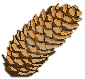 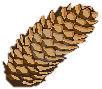 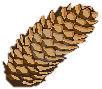 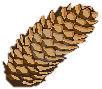 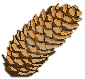 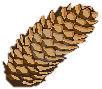 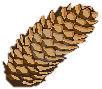 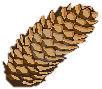 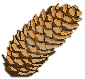 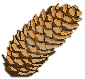 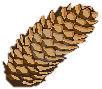 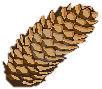 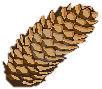 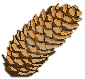 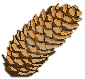 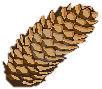 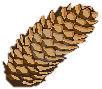 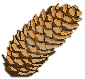 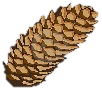 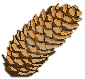 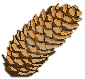 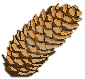 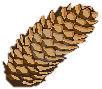 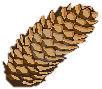 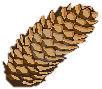 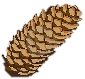 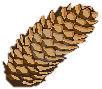 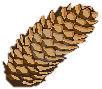 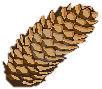 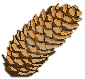 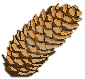 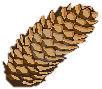 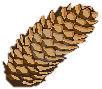 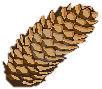 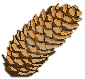 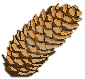 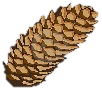 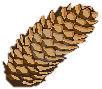 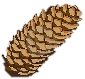 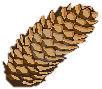 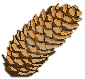 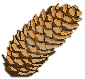 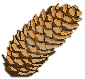 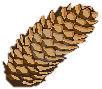 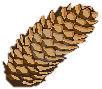 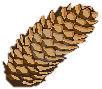 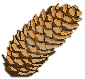 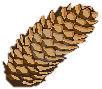 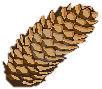 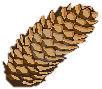 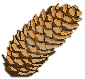 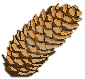 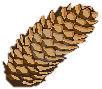 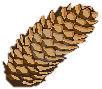 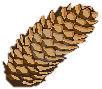 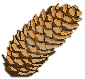 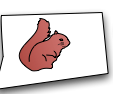 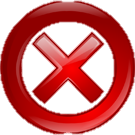 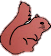 [Speaker Notes: Once weened juvenile squirrels must find a territory and cache cones before winter. 
Number of offspring produced each year exceeds available territories. 
Not much time, very difficult to displace an adult!]
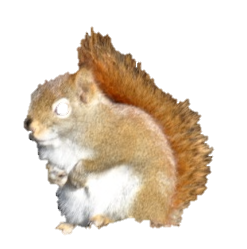 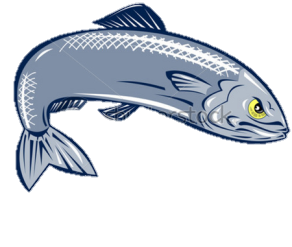 Contest Competition
lnλ > 0 means λ > 1
y-intercept:
2.00
ln λmax
lnλ > 0
Population growing
1.50
1.00
0.50
steady state
0.00
lnλ (discrete)
r (continuous)
r = 0
lnλ = 0
-0.50
Carrying capacity (K)
Equilibrium point with
no population growth
-1.00
lnλ < 0
Population shrinking
-1.50
-2.00
lnλ < 0 means 0 < λ < 1
-2.50
0
200
400
600
800
1000
1200
N
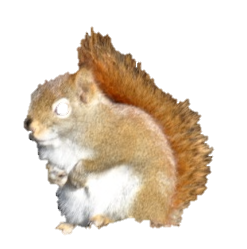 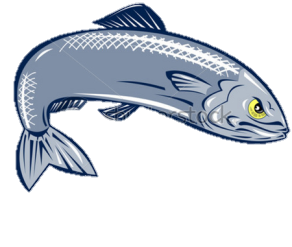 Contest and Scramble Comparison
y-intercept:
2.00
ln λmax
Contest growth rate declines faster
1.50
1.00
0.50
steady state
0.00
lnλ (discrete)
r (continuous)
-0.50
Carrying capacity (K)
contest
-1.00
Scramble growth rate does not slow down
-1.50
-2.00
scramble
-2.50
0
200
400
600
800
1000
1200
N
Let’s look at λ versus population size…
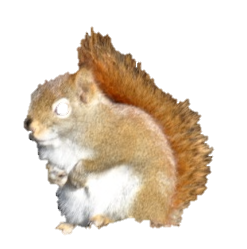 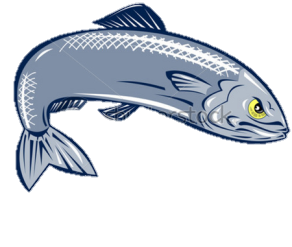 Contest and Scramble Comparison
6.0
y-intercept:
Contest: Population growth rate declines faster at first, then slows more
λmax
5.0
4.0
scramble
λ (discrete)
3.0
2.0
contest
steady state
1.0
Carrying capacity (K)
0.0
0
200
400
600
800
1000
1200
N
Distinguishing Density Dependence Types
How can we tell which type of density dependence best
describes the population we are interested in?
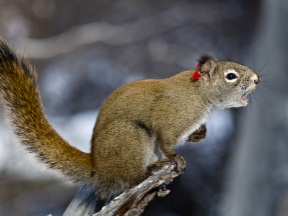 Make detailed behavioral observations

OR
	

	  Do a model fitting exercise



i.e., Collect data on population density over time for many generations
Fit the data to models of scramble and contest competition
Determine which model (i.e., scramble vs. contest) fits best
scramble
λ
contest
N
Distinguishing Density Dependence Types
How can we tell which type of density dependence best
describes the population we are interested in?
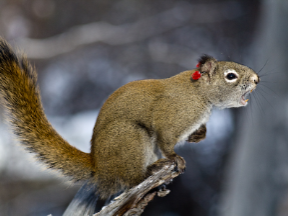 Make detailed behavioral observations

OR
	

	  Do a model fitting exercise
scramble
λ
Keep in mind:
Are working with ideal categories… fit will not be perfect…
…but categorizing is still helpful for modeling and making predictions
contest
N
Population Dynamics
Why do the different density dependence types matter?
Scramble vs. contest has big difference on population stability
i.e., change in population size through time
Scramble (extreme effect)
Contest
Large fluctuations
Increased extinction risk
Difficult to predict
Stable population
Reduced extinction risk
Easier to predict